Использование дидактического материала при подготовке к ОГЭ
Кулемякина Наталья Васильевна 
учитель математики 
муниципального общеобразовательного учреждения «Средняя общеобразовательная школа им. Героя Советского Союза  В. К. Ерошкина с. Новозахаркино Духовницкого района  Саратовской области»
Повторение ранее пройденного материала
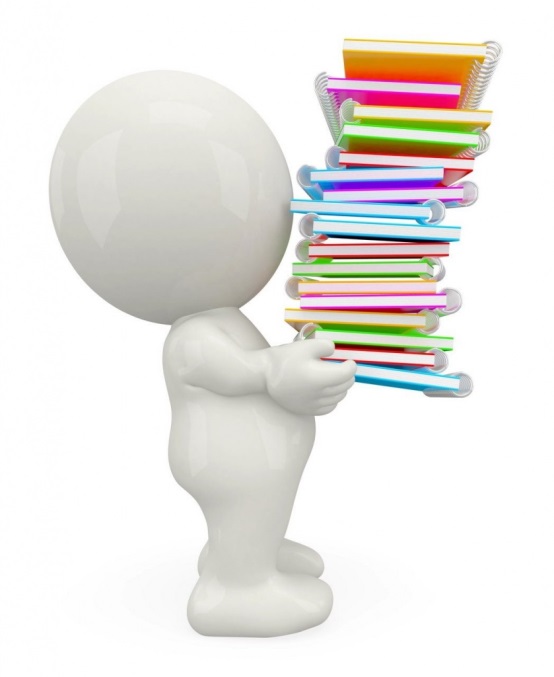 Умение воспроизвести в необходимый момент
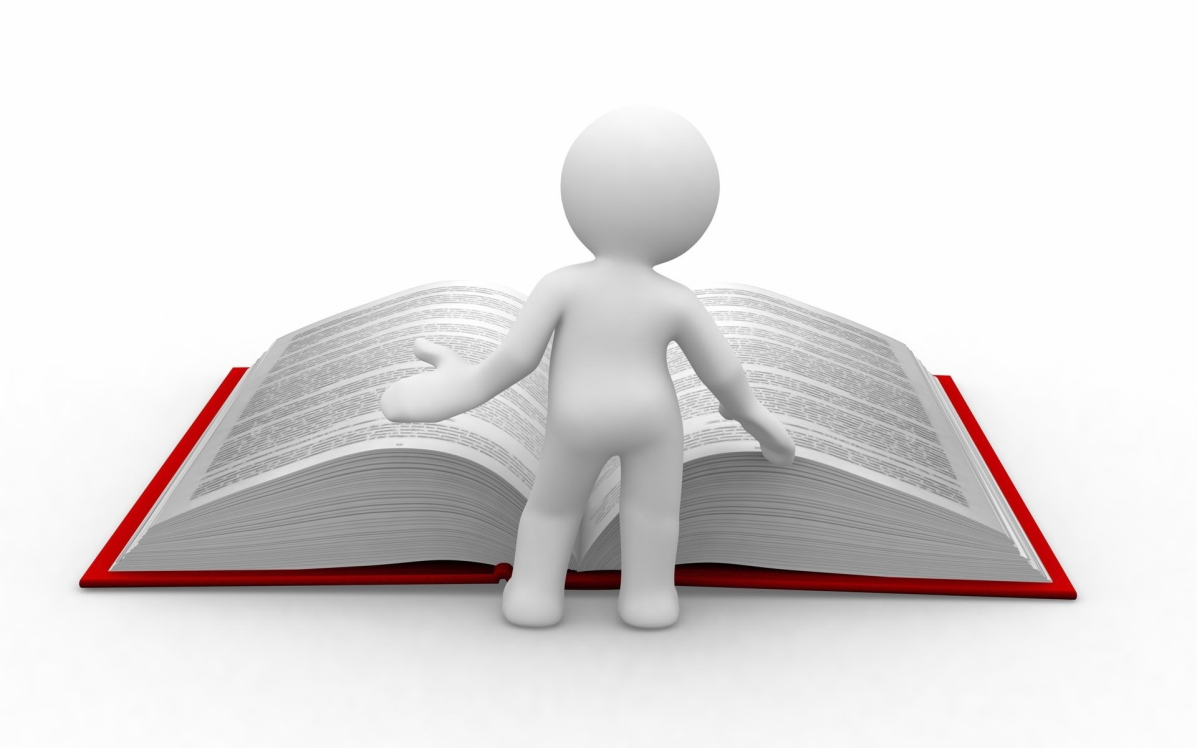 "Обучение нельзя довести до основательности без возможно более частых и особенно искусно поставленных повторений и упражнений", — говорил Я. А. Каменский.
Только разнообразие 
методов повторения 
может устранить то 
противоречие, 
которое возникает 
ввиду отсутствия 
желания у части учащихся повторять то, что ими усвоено однажды.
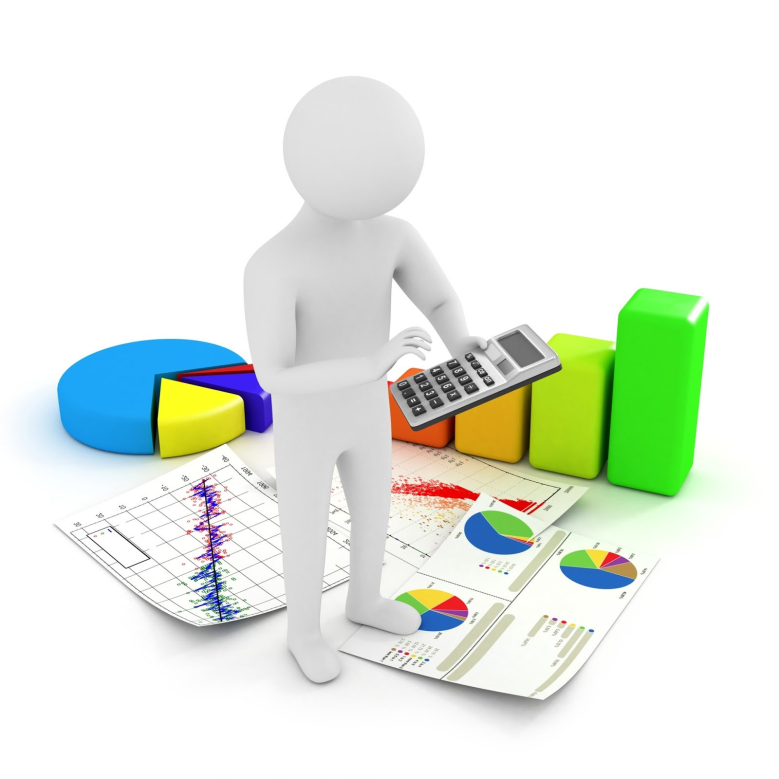 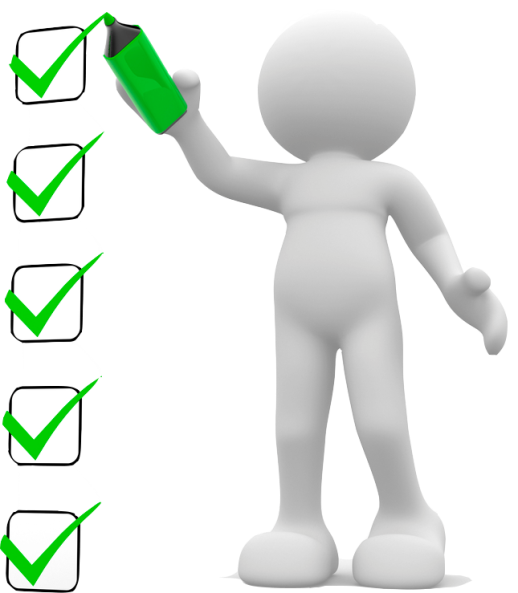 Почему 4 минуты?
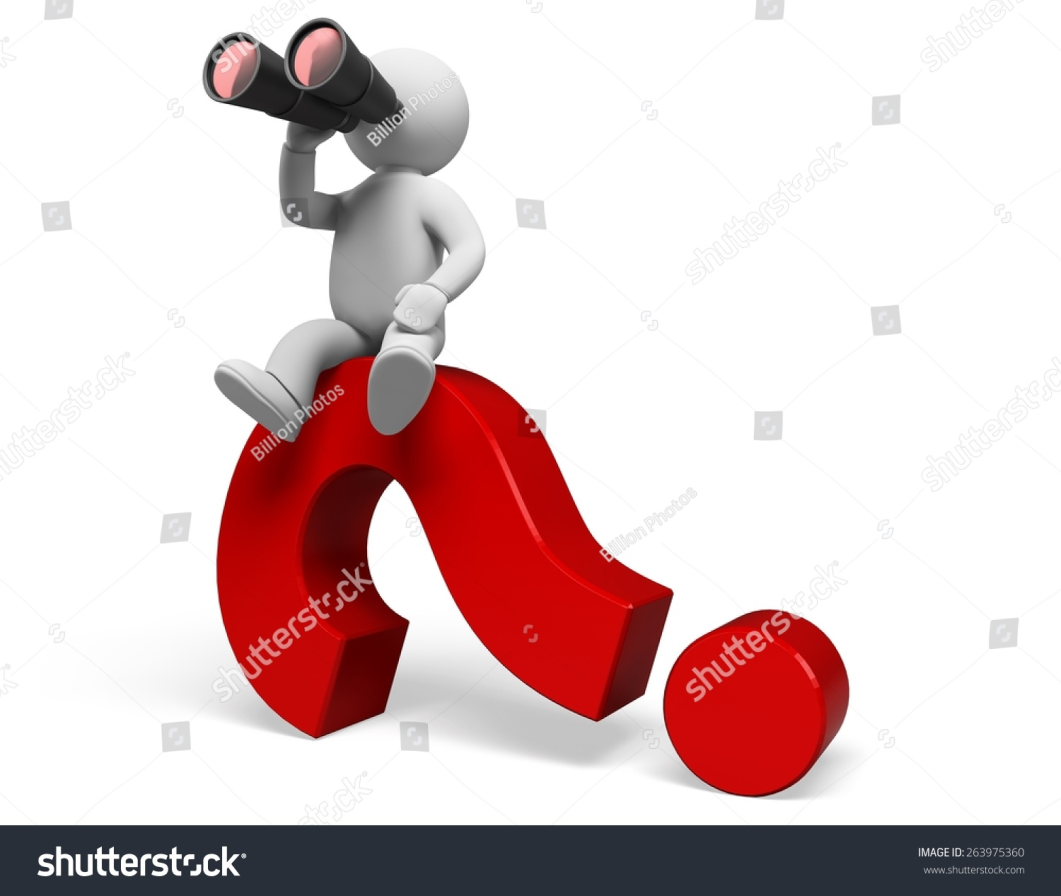 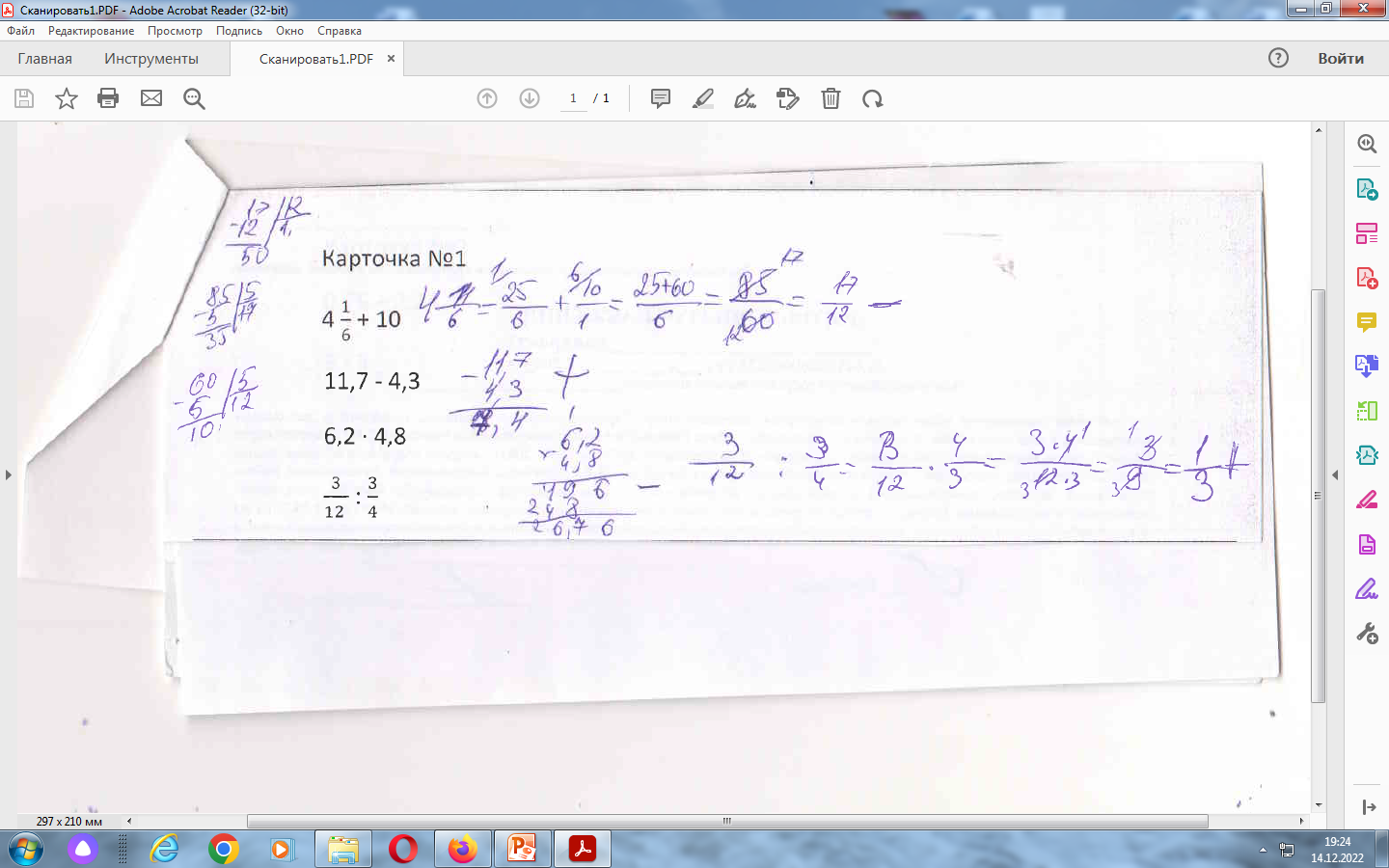 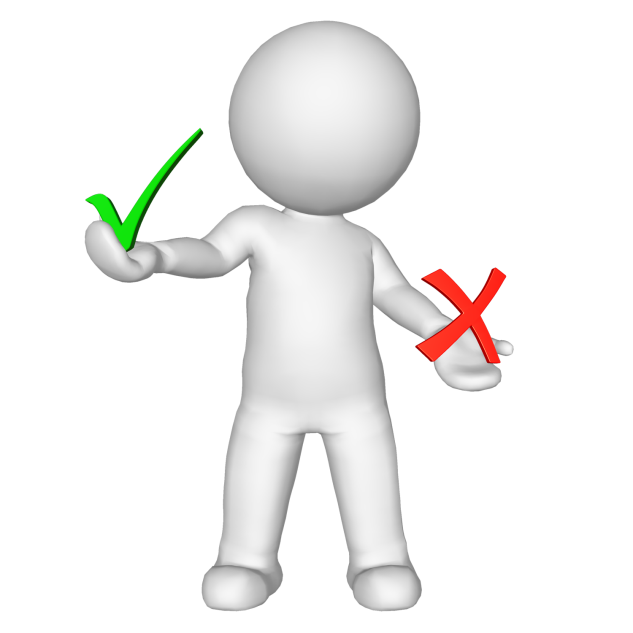 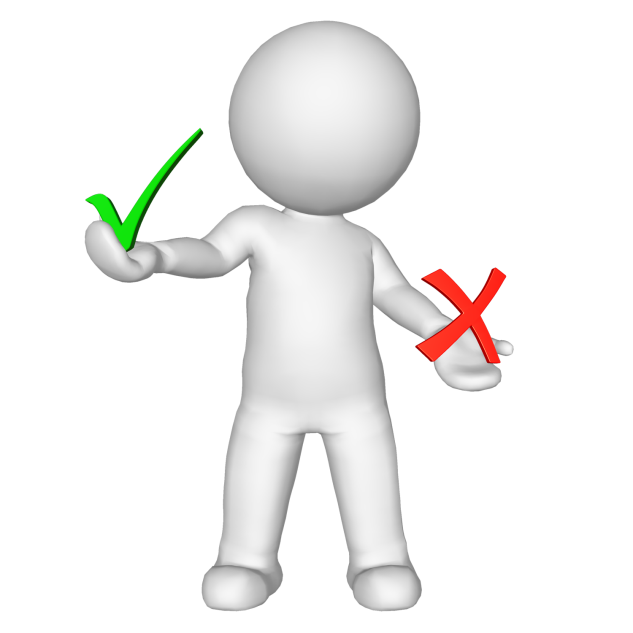 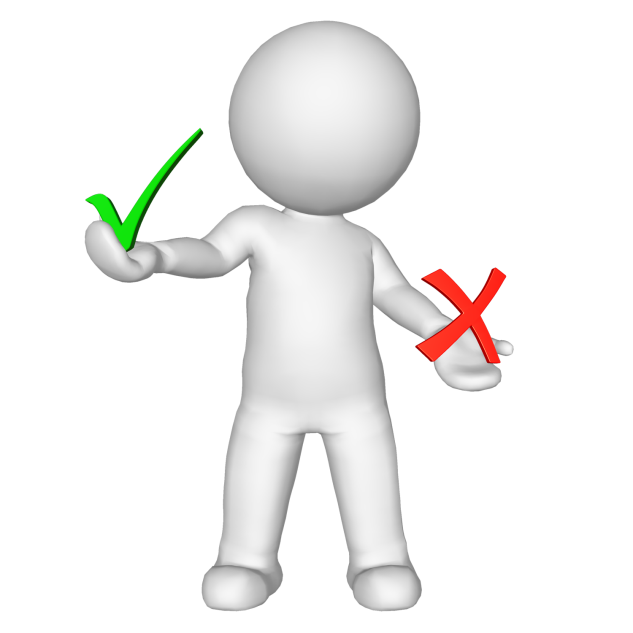 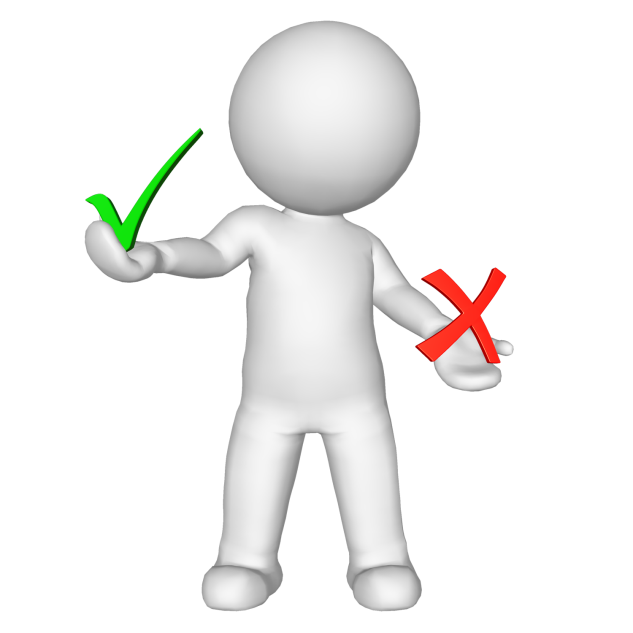 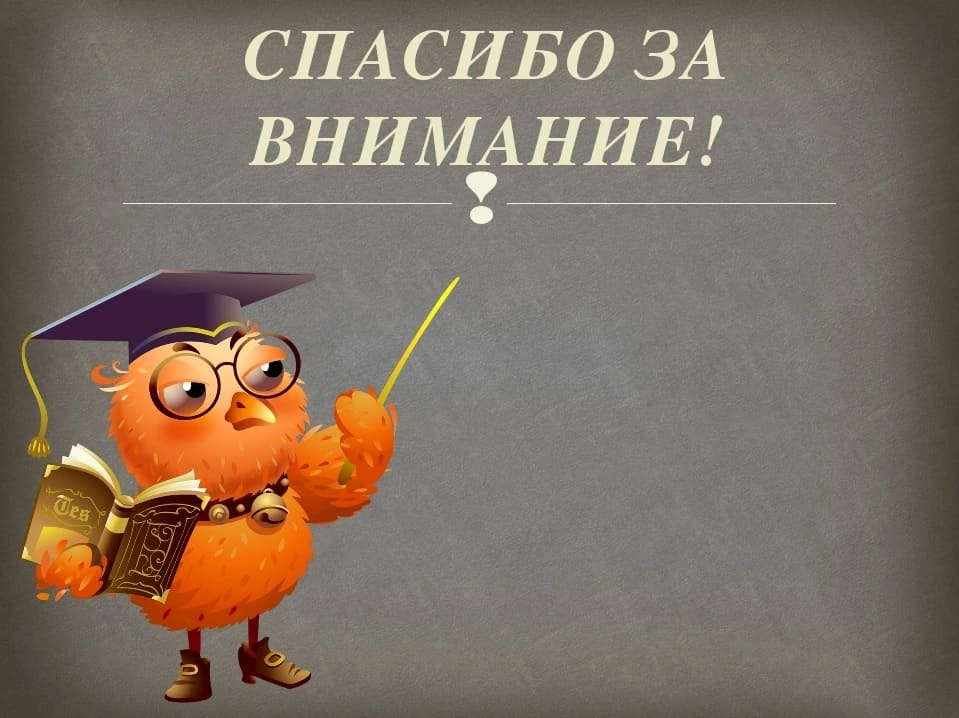